Online Illegal Content
DIGITAL SERVICE ACT
Camille Degraux, Alexandra Teklak, Stéphan André
TABLE OF CONTENTS
PROBLEMS
CONTEXT
1
2
SOLUTION
PROCESS & ITS NATURE
3
4
CONTEXT
1
E-COM to DSA: a very different online environment
1.
CONTEXT
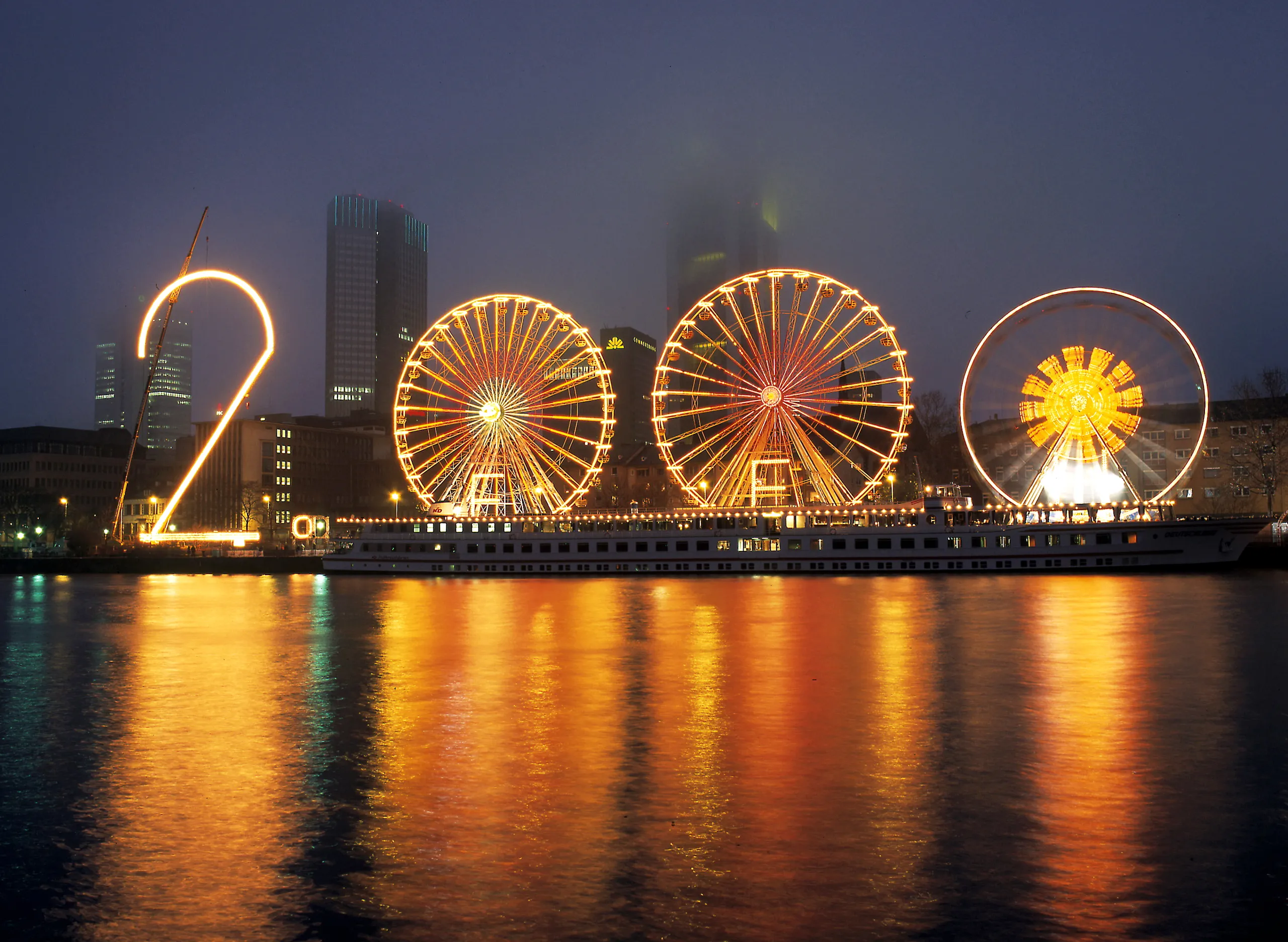 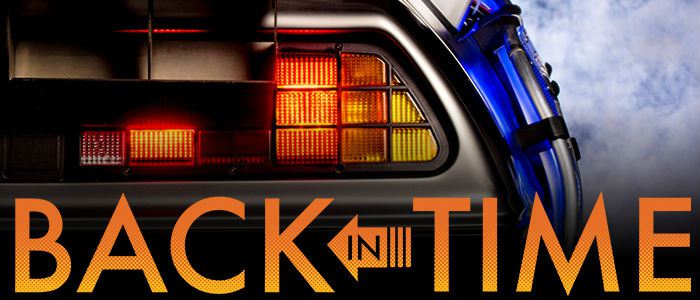 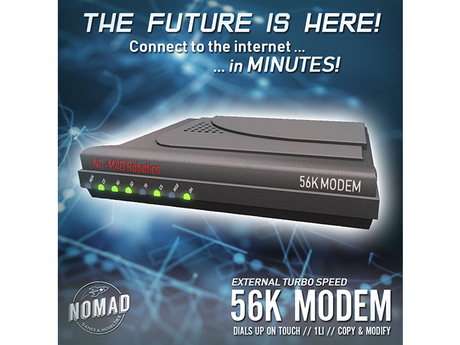 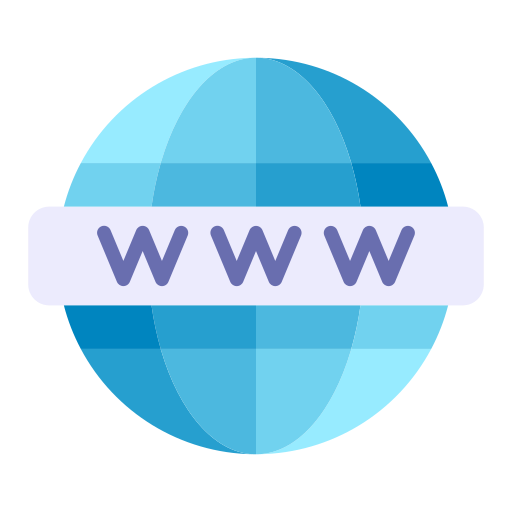 1.
CONTEXT
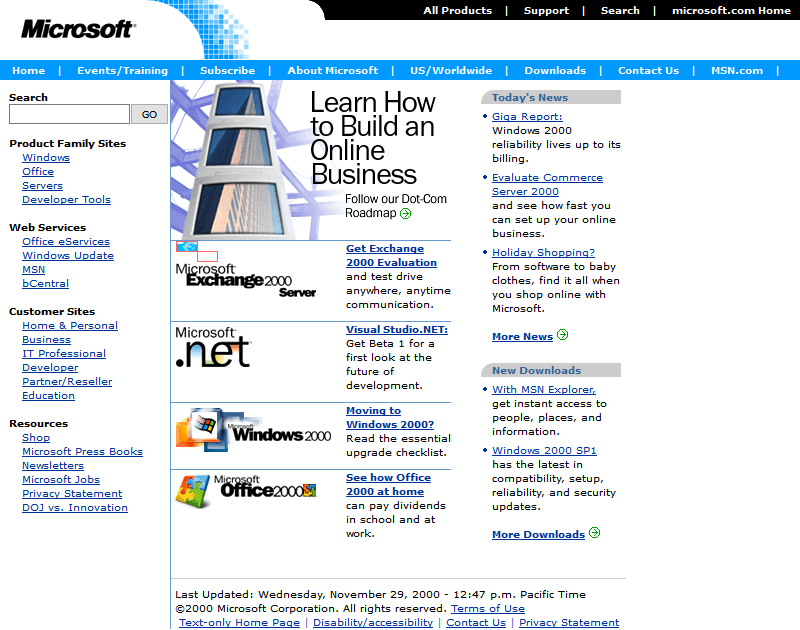 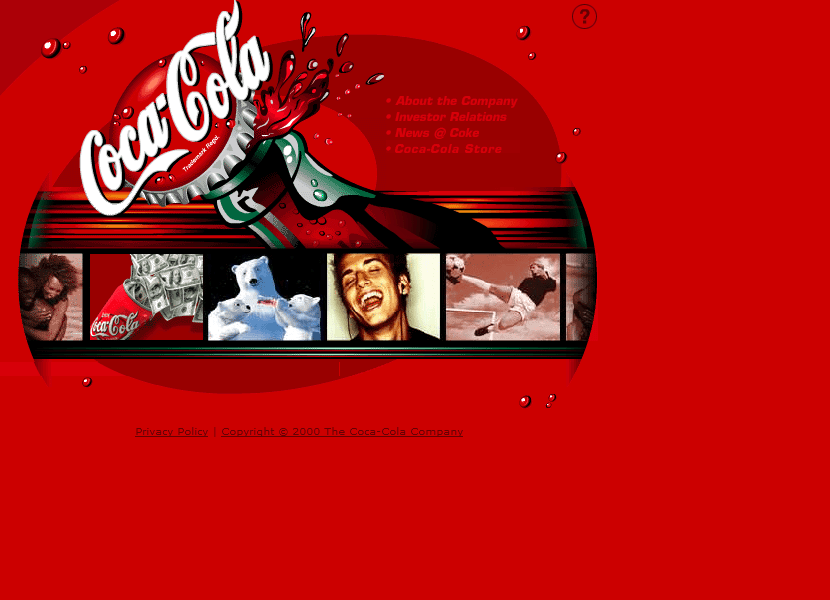 1.
CONTEXT
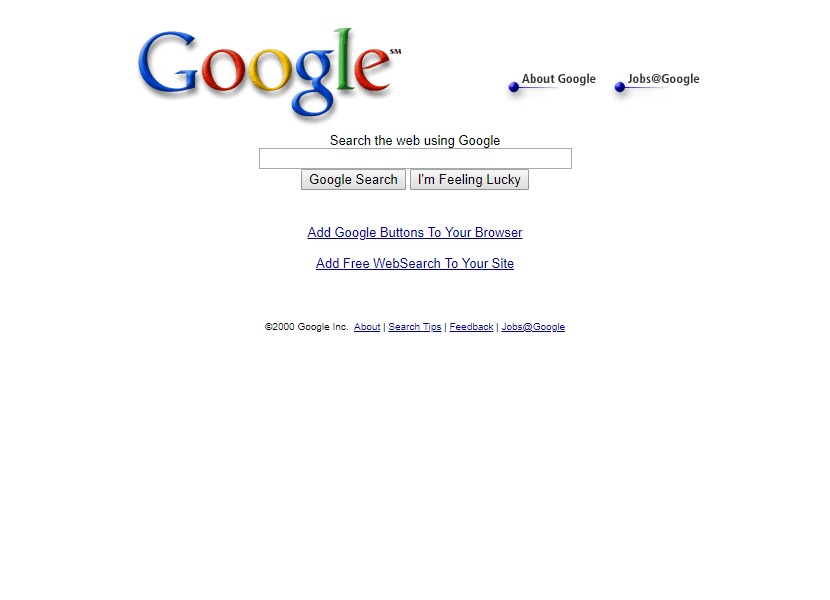 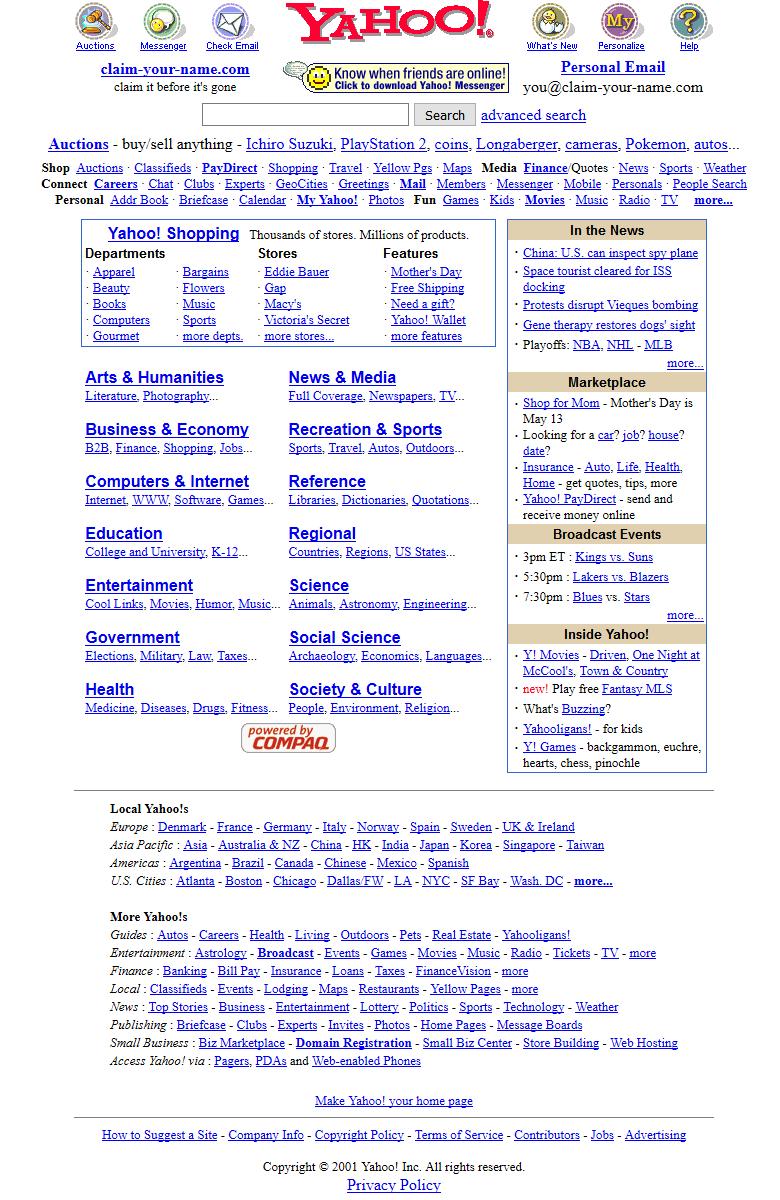 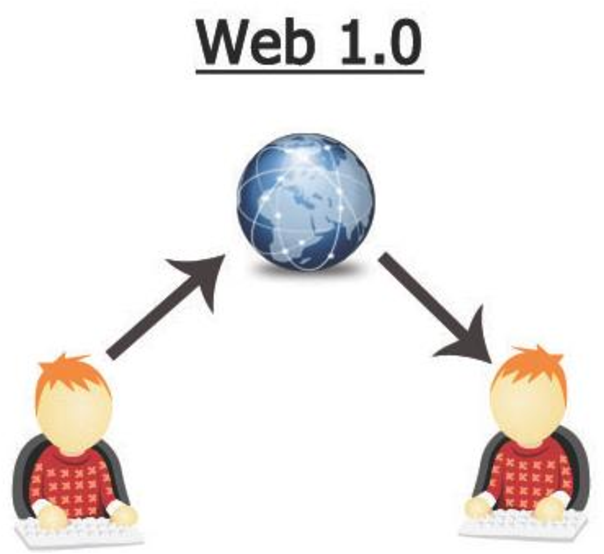 1.
CONTEXT
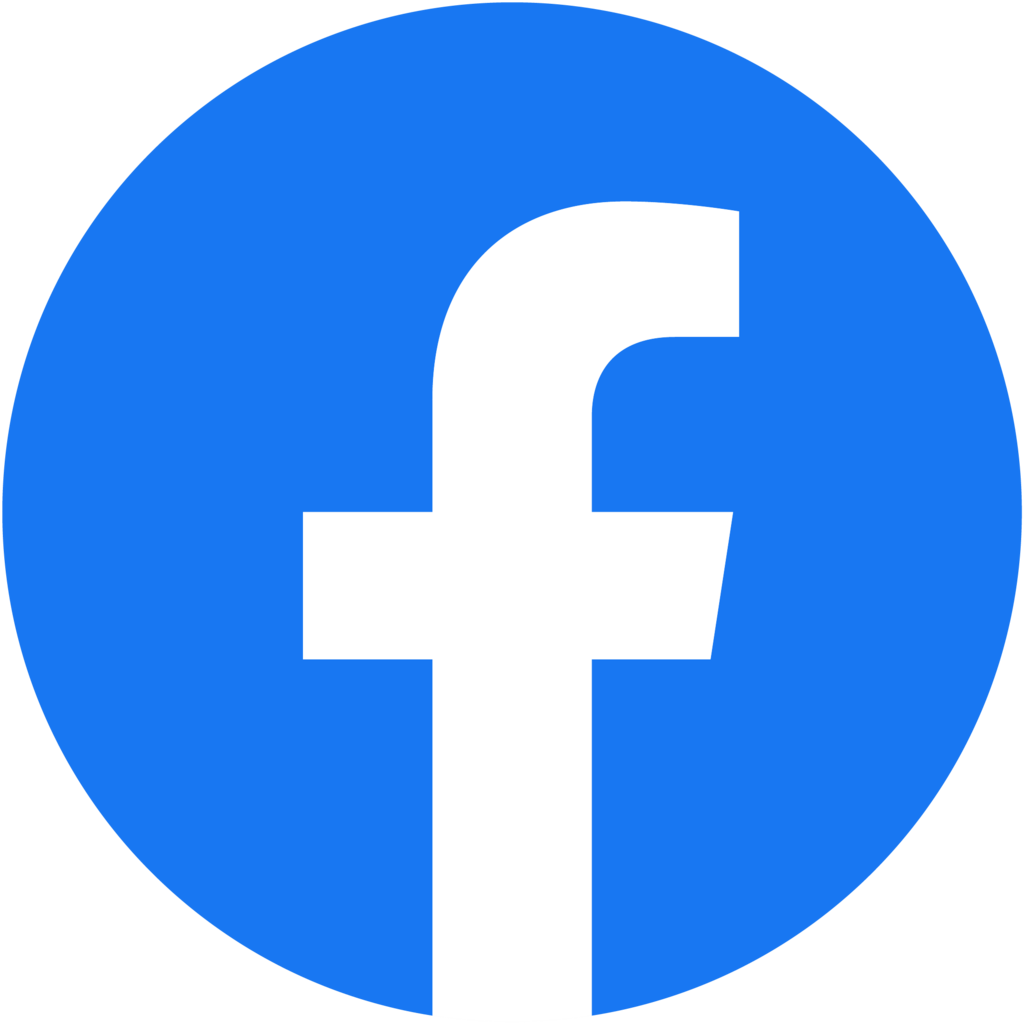 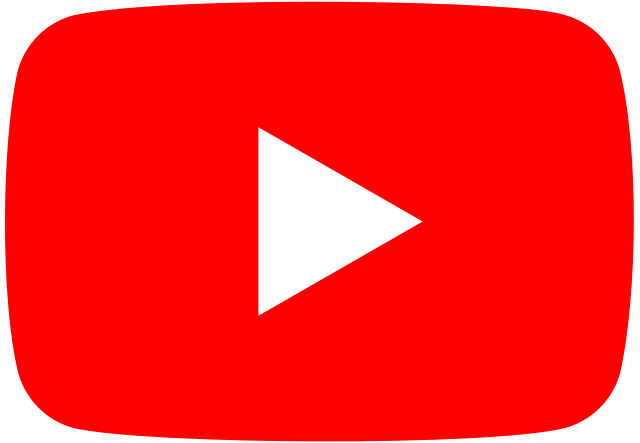 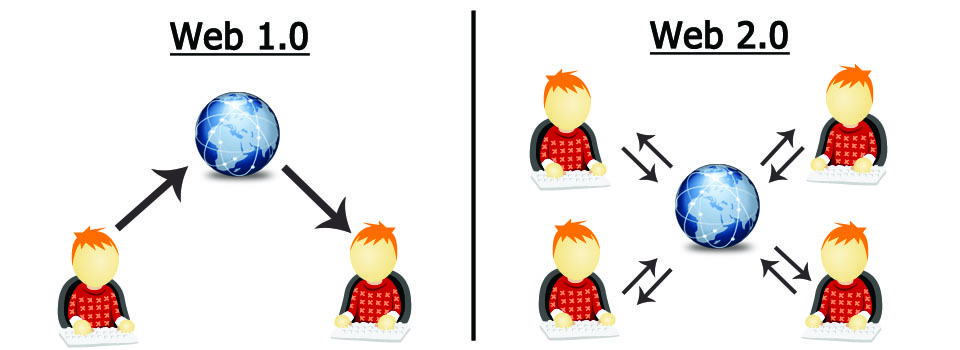 User interaction
Centralised ecosystems
Extracting economic value from users
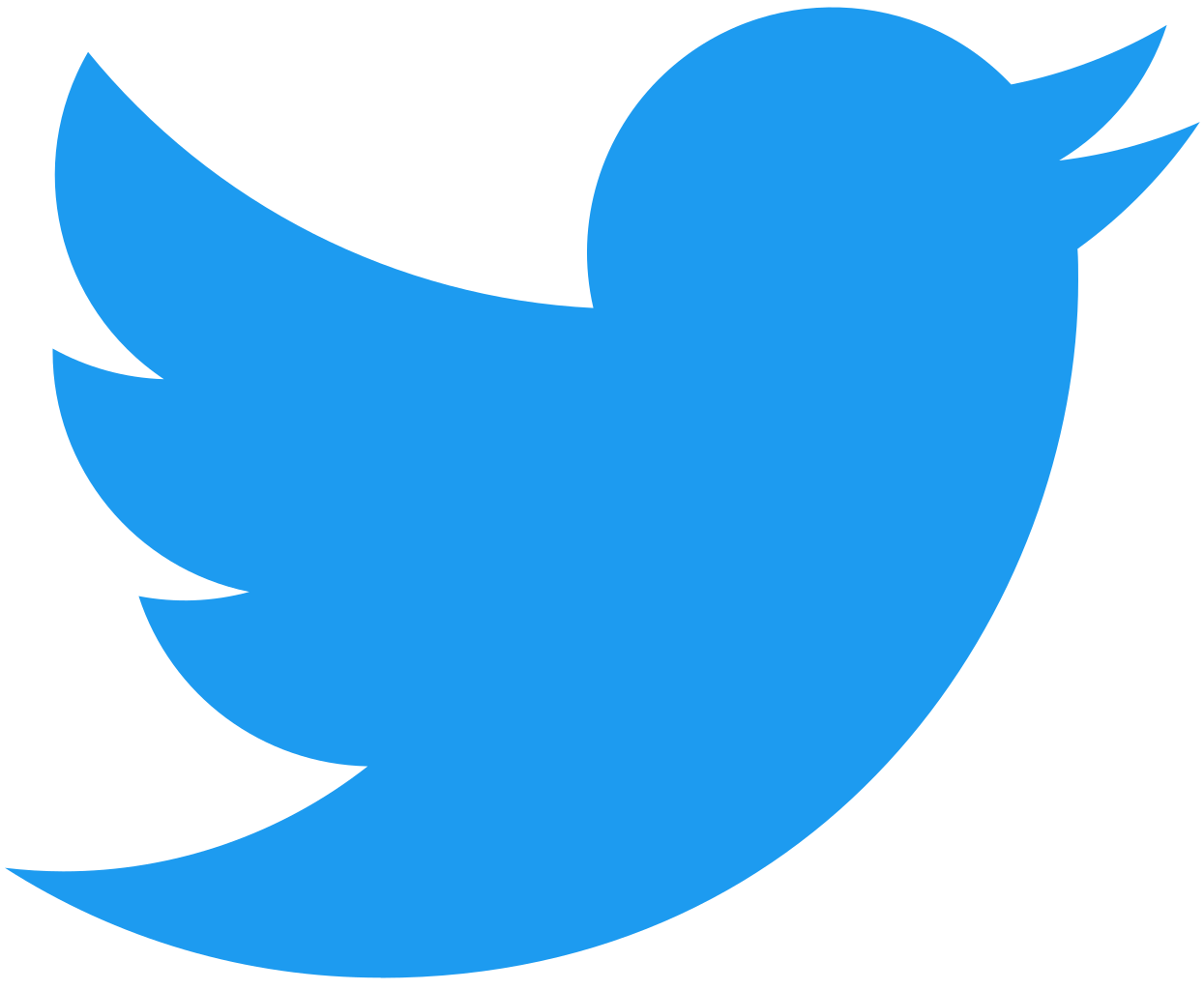 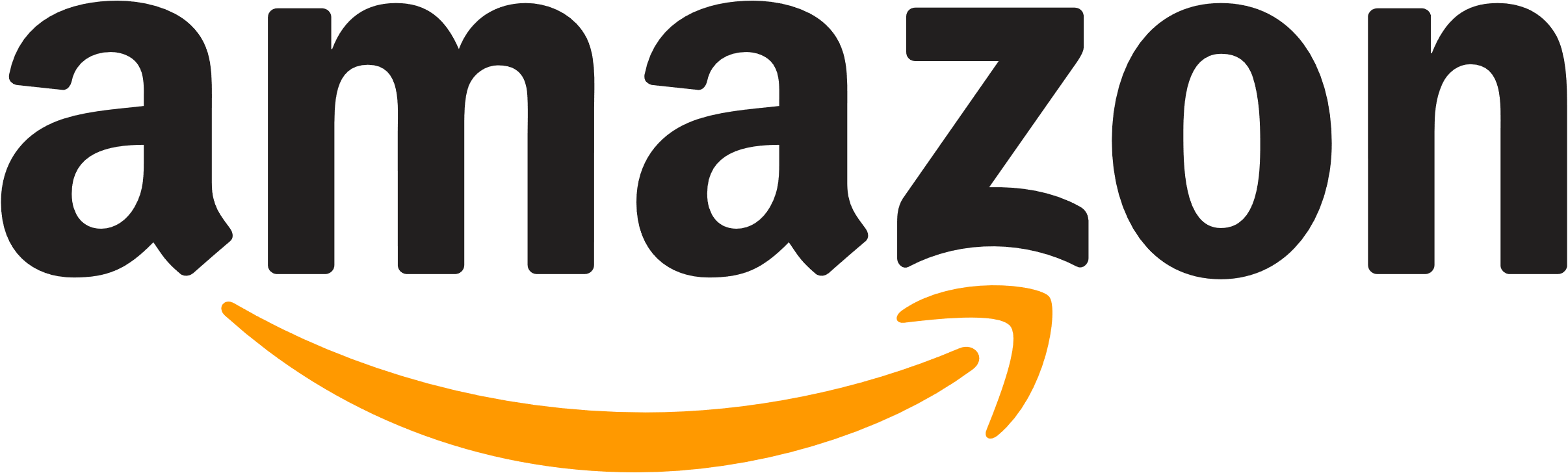 Misleading, brutal, harmful content
Illegal content
Illegal goods
1.
CONTEXT
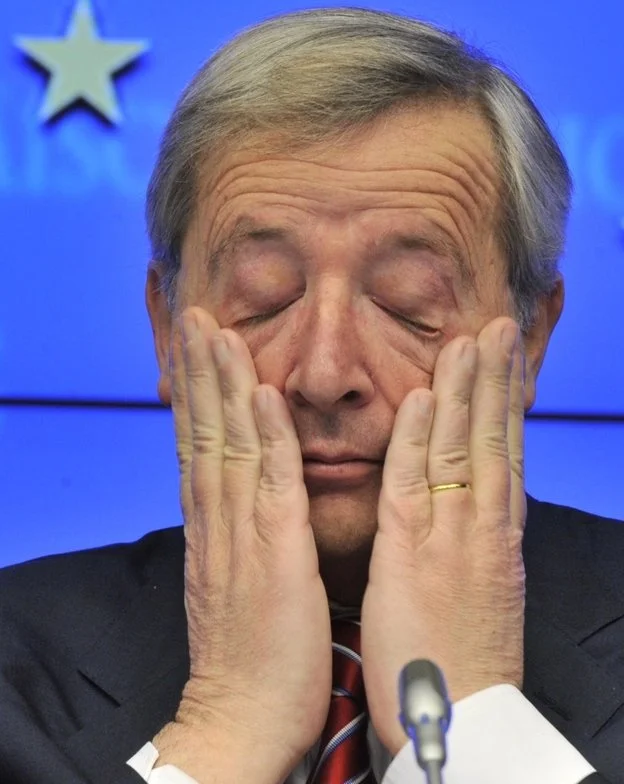 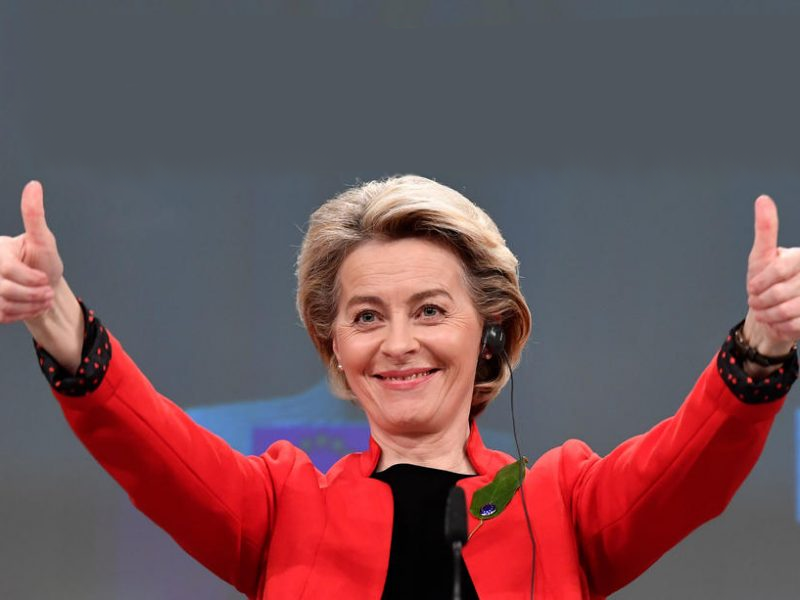 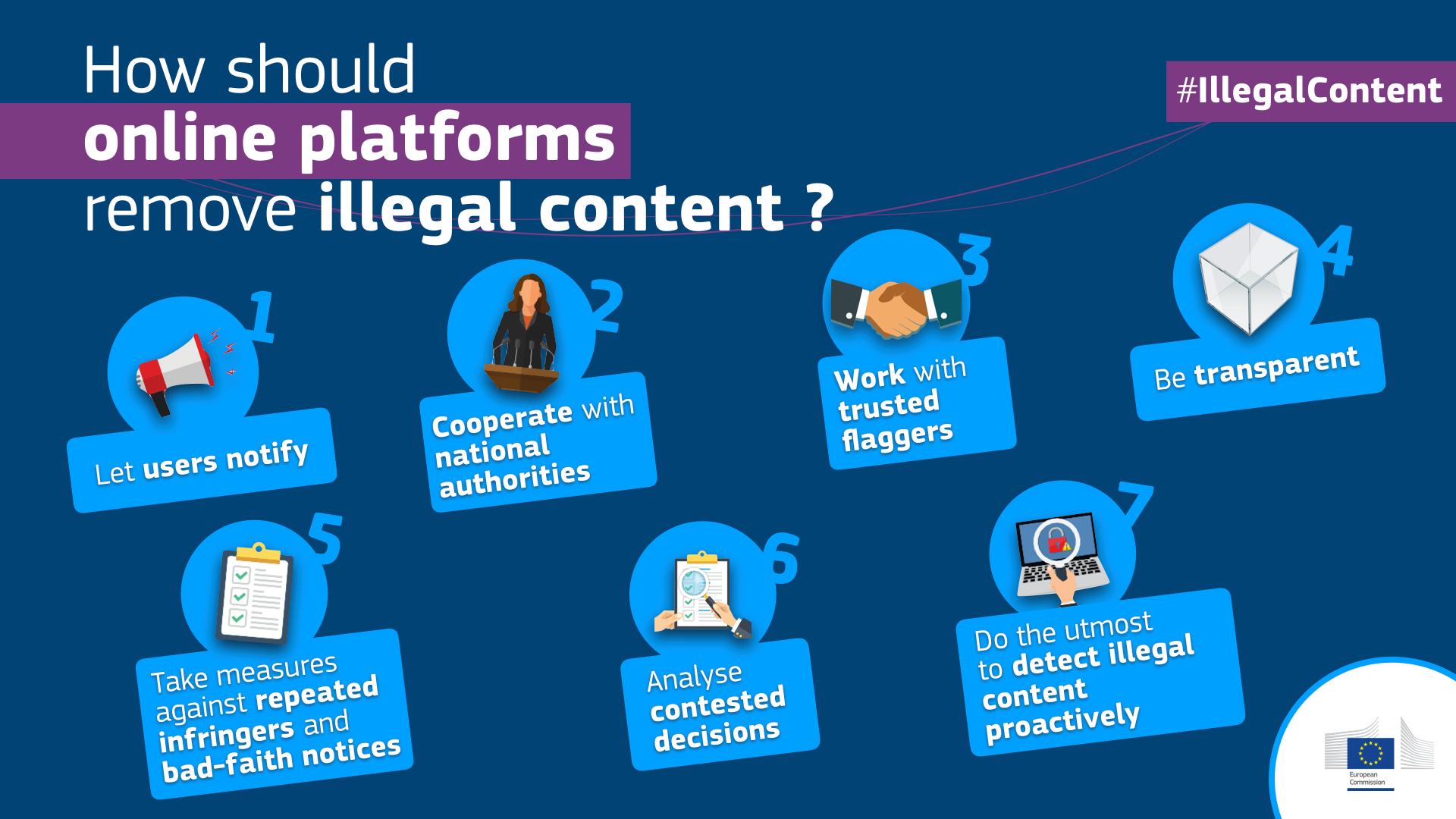 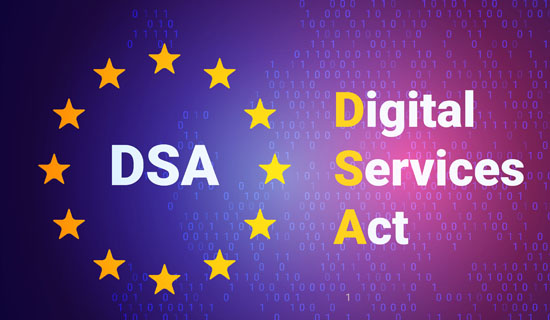 Commission Recommendation (EU) 2018/334 of 1 March 2018 on measures to effectively tackle illegal content online
Regulation (EU) 2022/2065 […] of 19 October 2022 on a Single Market For Digital Services and amending Directive 2000/31/EC
PROBLEMS
2
There are quite a few
2.
PROBLEMS
Directive 2018/1908 
+ Regulation 2019/1150

2015 Internet Forum, 2018 Hate speech guidelines, 2019 consumer protection cooperation
Illegal & harmful content:
Hate speech
Terrorism
Sale of illegal goods
Child pronography
Defamation
Disinformation
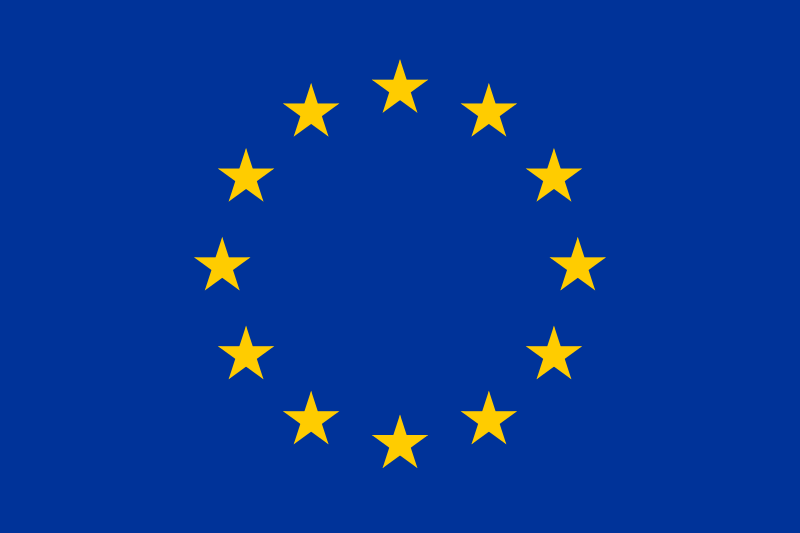 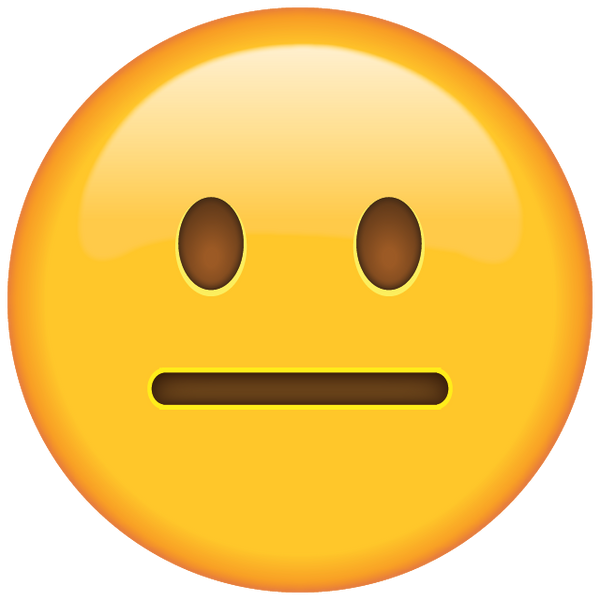 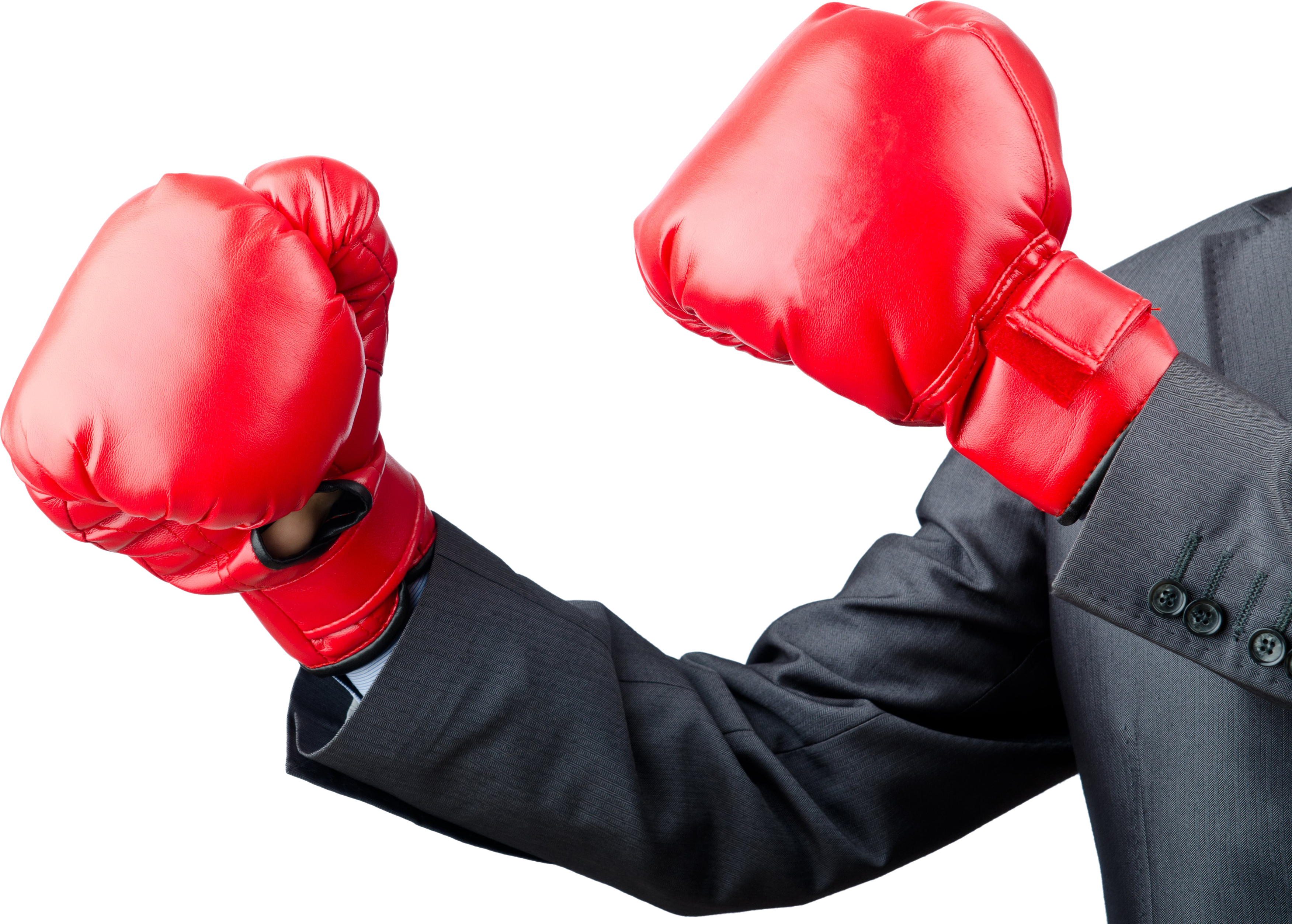 Limited scope
No horizontal rules
Powerful online platforms: tracking, profiling, sensitive data usage
2.
PROBLEMS
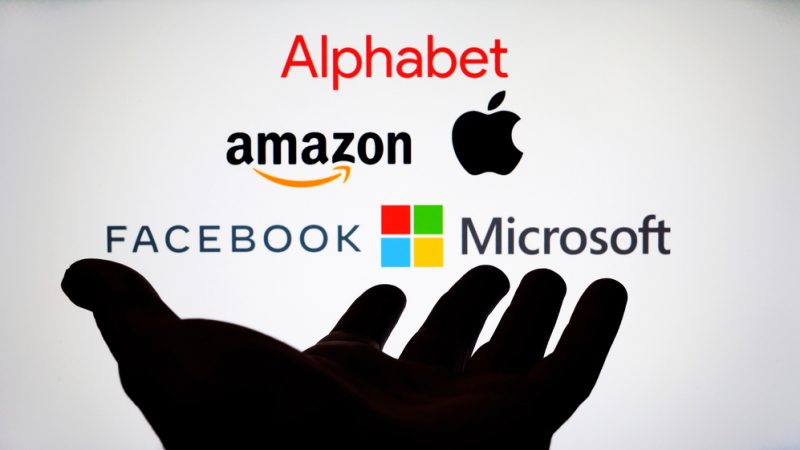 No harmonised rules across Member States: fragmentation, legal uncertainty
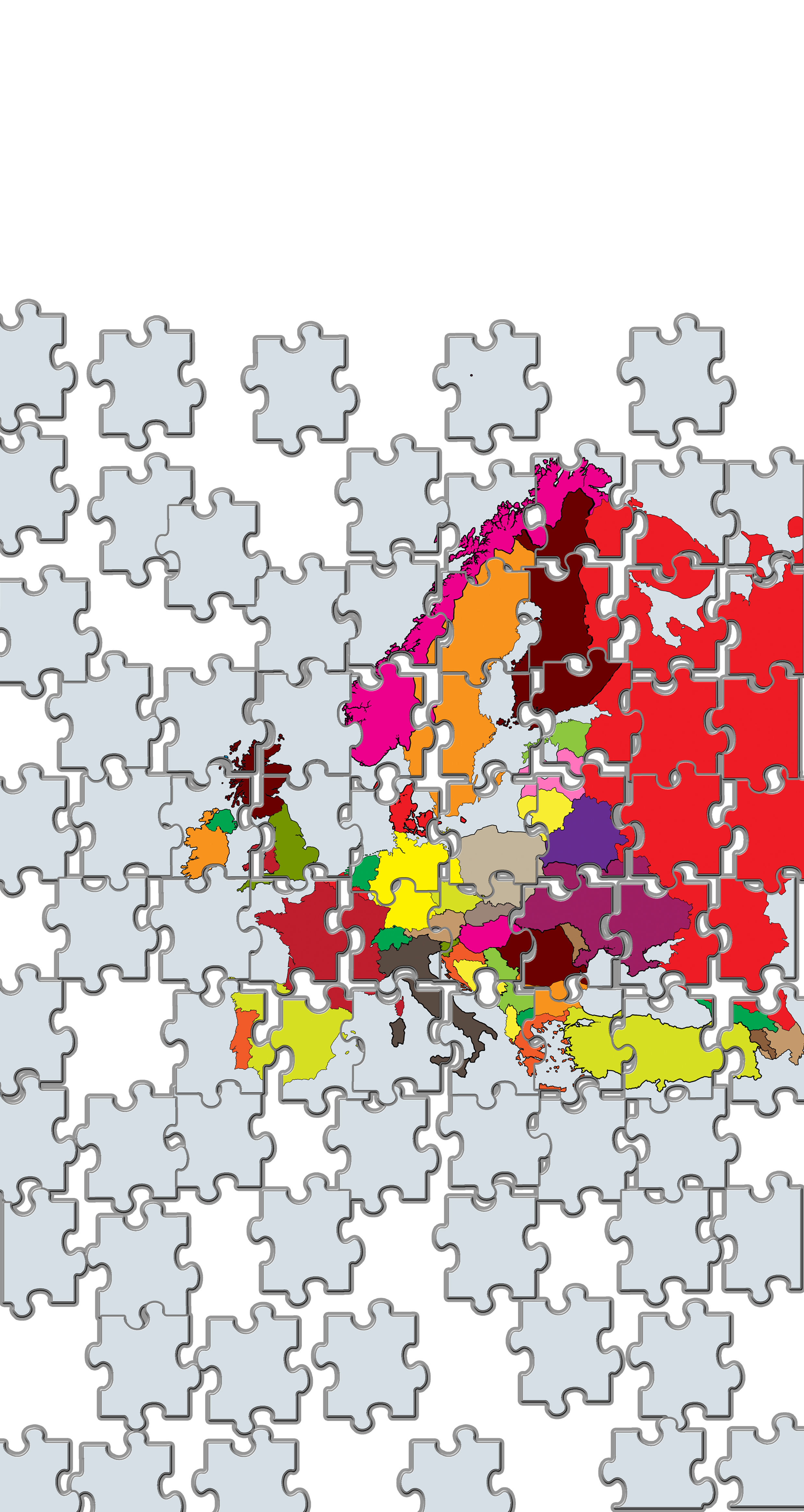 Problematic monitoring algorithms
Lobbying, trilogue and opacity
SOLUTION
3
DSA to the rescue!
3.
SOLUTION
Regulates the obligations of digital services that 			act as intermediaries in their role of connecting 			consumers with goods, services, and content.
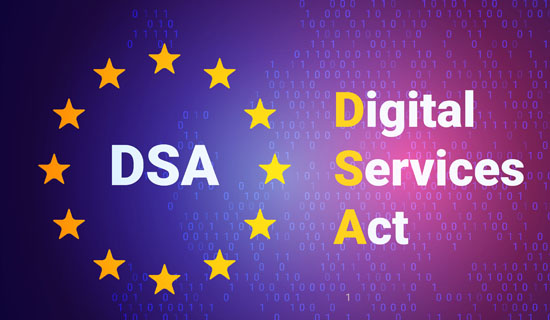 Goals:
Contribute to the proper functioning of the internal market
Safe online environment
Protecting fundamental rights
Facilitating innovation
Services
3.
SOLUTION
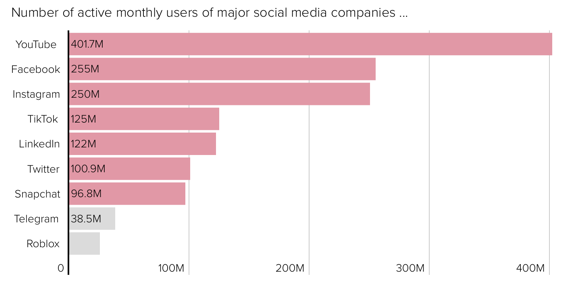 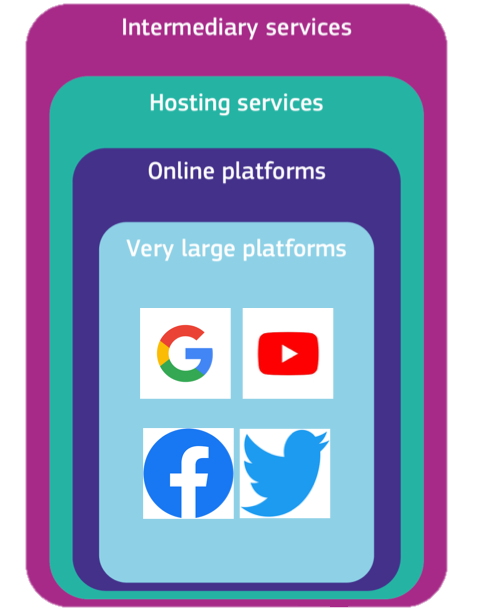 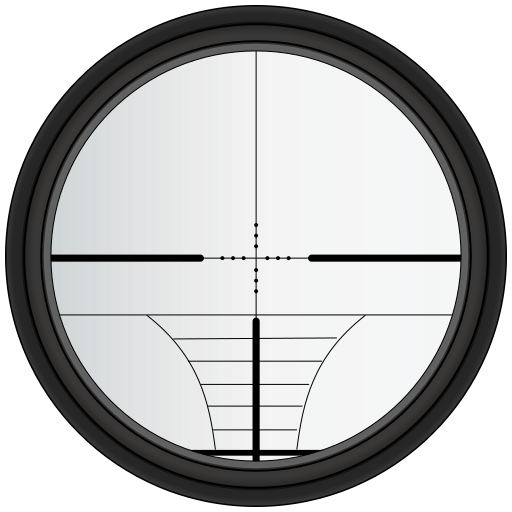 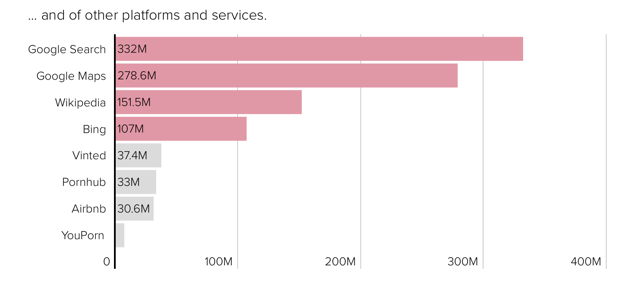 Illegal Content
3.
SOLUTION
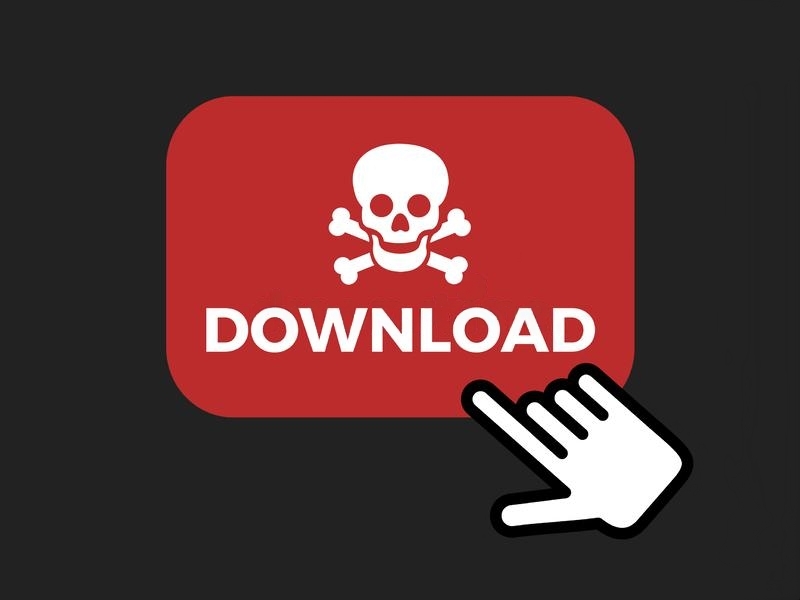 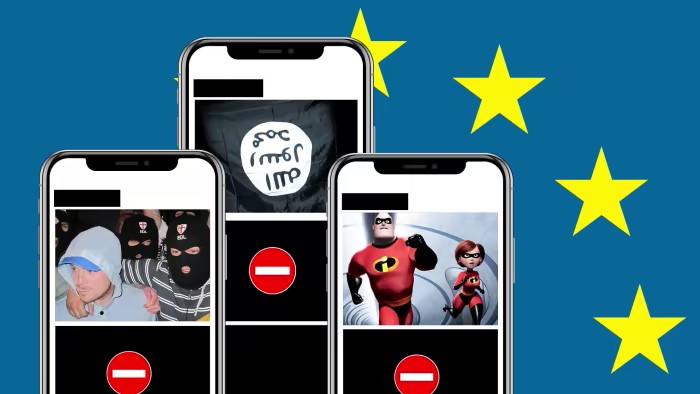 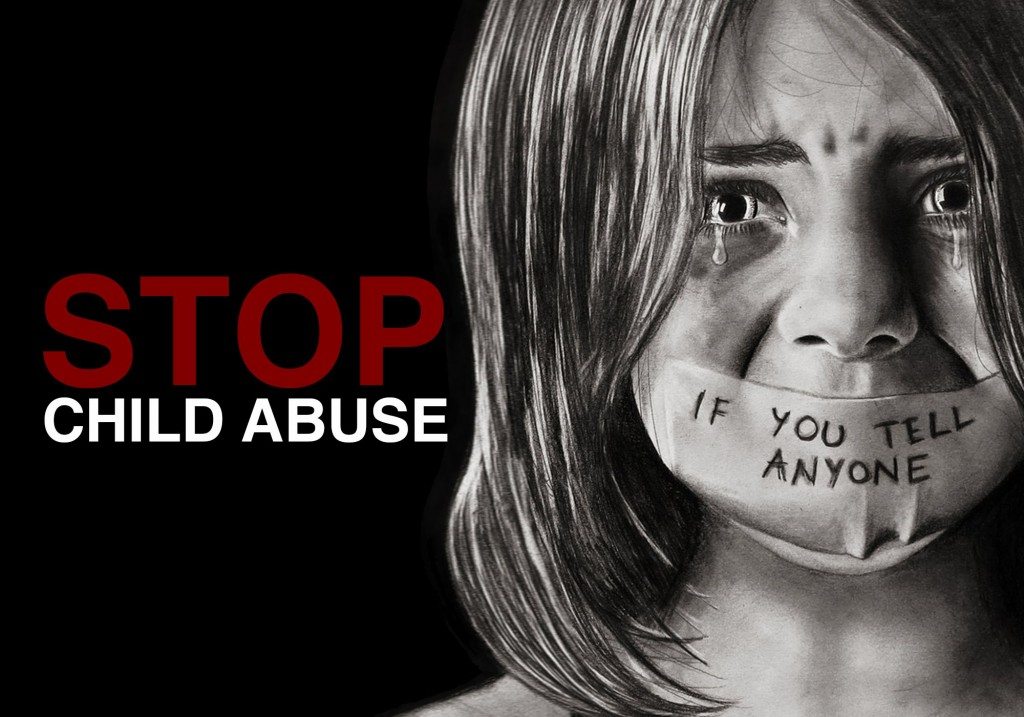 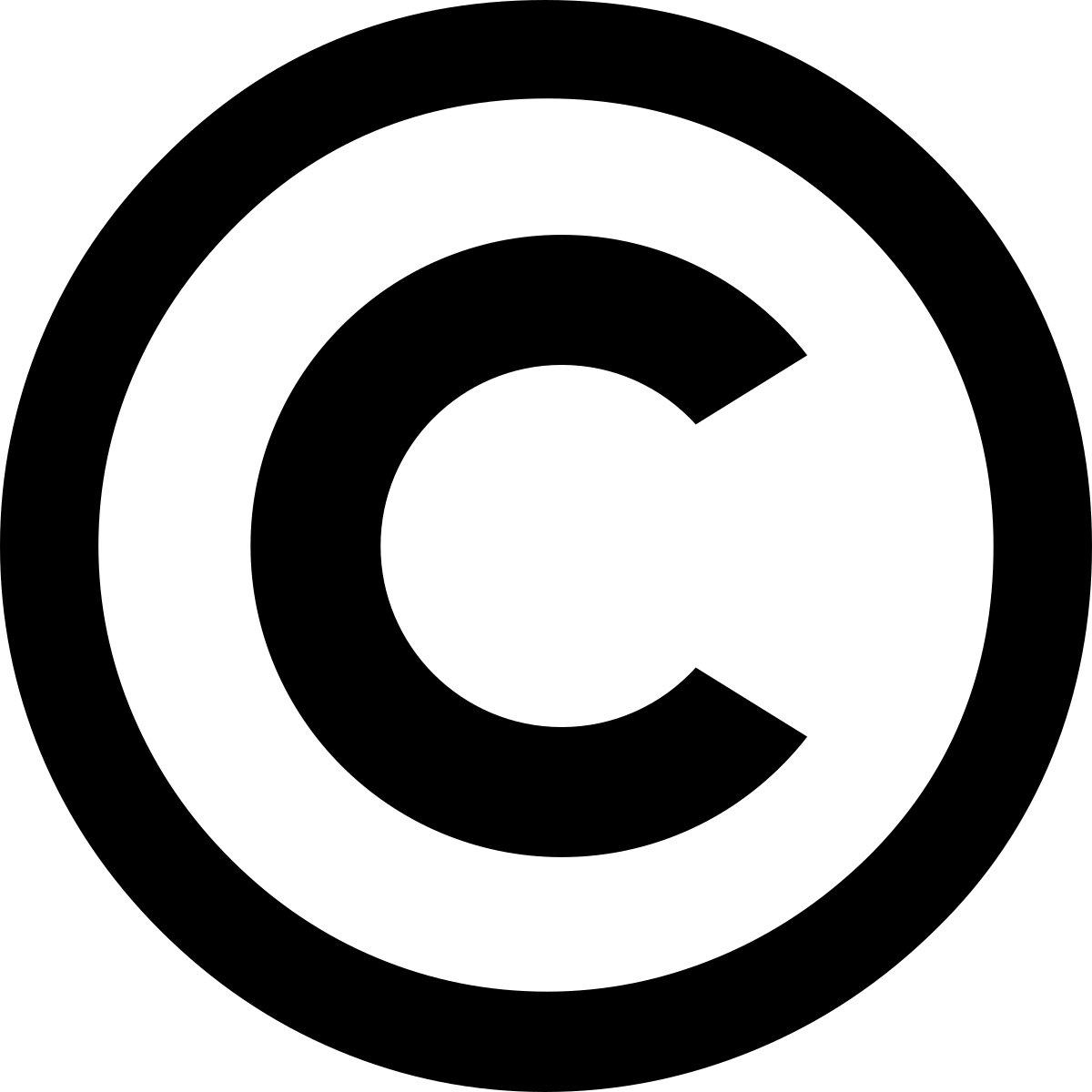 Benefits
3.
SOLUTION
Benefits for citizens
Benefits for businesses
Better services:
Identify business users
Trusted flaggers
Reduced compliance costs
& Potential exemptions
More effective flagging tools
Harmonized rights for users:
Notify illegal goods/content
Contest takedown decisions
Recommender systems
Internal & External redress
Transparency on advertising:
Information: What? Why?
≠ Targeted ads for minors
≠ Profiling on sensitive data
E-Commerce liability exemption remains
+ Good Samaritan Principle
Online Platforms & VLOPs
3.
SOLUTION
All intermediaries in scope:
Clearly inform users in their T&C of any restrictions 
Act in a proportionate manner in applying any restrictions + due regard to the rights and legitimate interests of the parties, including applicable fundamental rights.
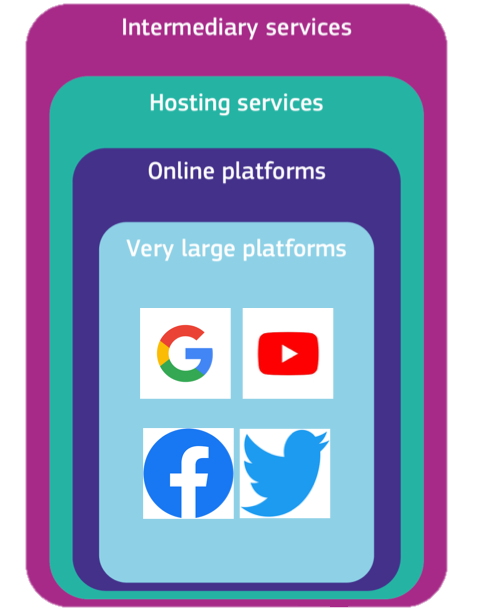 All intermediaries in scope (except for micro-enterprises):
Annual reports on content moderation activities
VLOPs and VLOSEs:
Have to meet risk management obligations 
Provide transparency of their recommender systems
Share data with authorities and researchers
Publish transparency reports every six months.
Supervision
3.
SOLUTION
For smaller platforms:

MS will need to appoint a Digital Services Coordinator for supervising and/or for coordinating with sectoral authorities
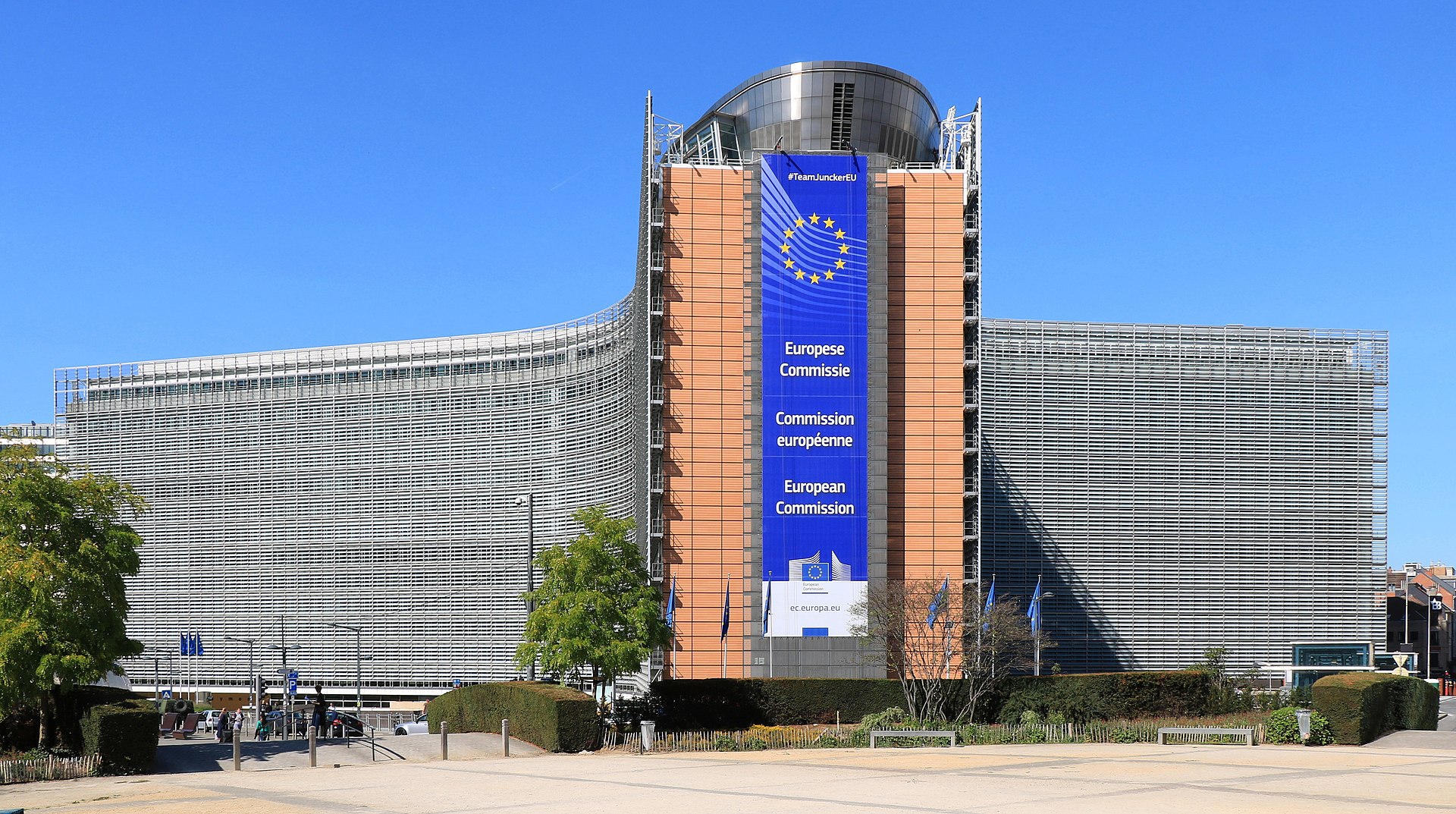 For VLOPs VLOSEs:

The Commission will have direct supervision and enforcement powers
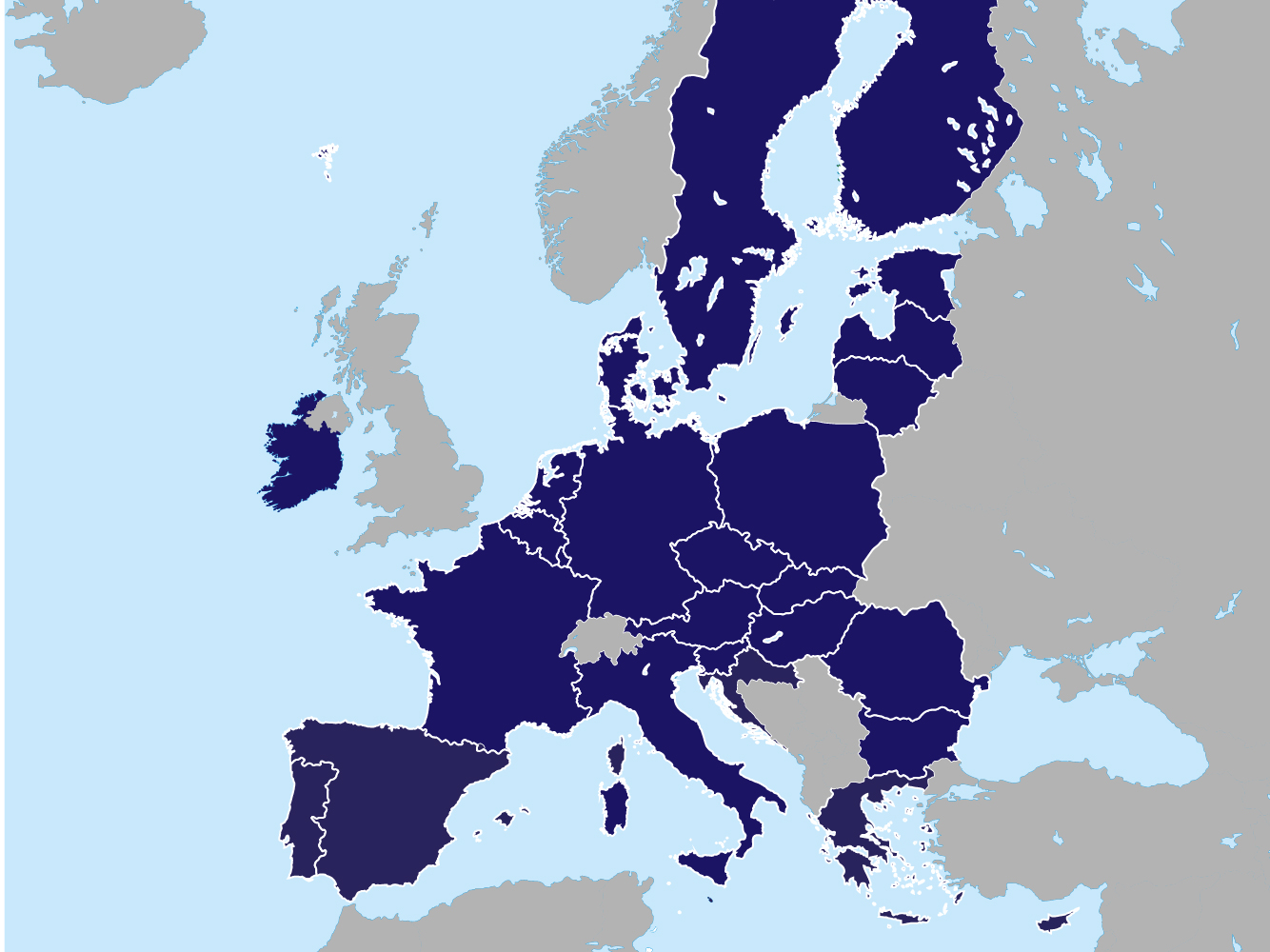 Sanctions
3.
SOLUTION
Require actions:

DSC and Commission: power to require immediate actions when necessary to address very serious harms.
Penalties:

DSCs: can impose penalties
MS: specify (proportionate) penalties in their national laws
Fines: up to 6% of the annual worldwide turnover
For the platforms refusing to comply with important obligations, 
possible temporary suspension of their service.
PROCESS & ITS NATURE
4
The wonder of swift legislative procedure at the EU
4.
PROCESS & ITS NATURE
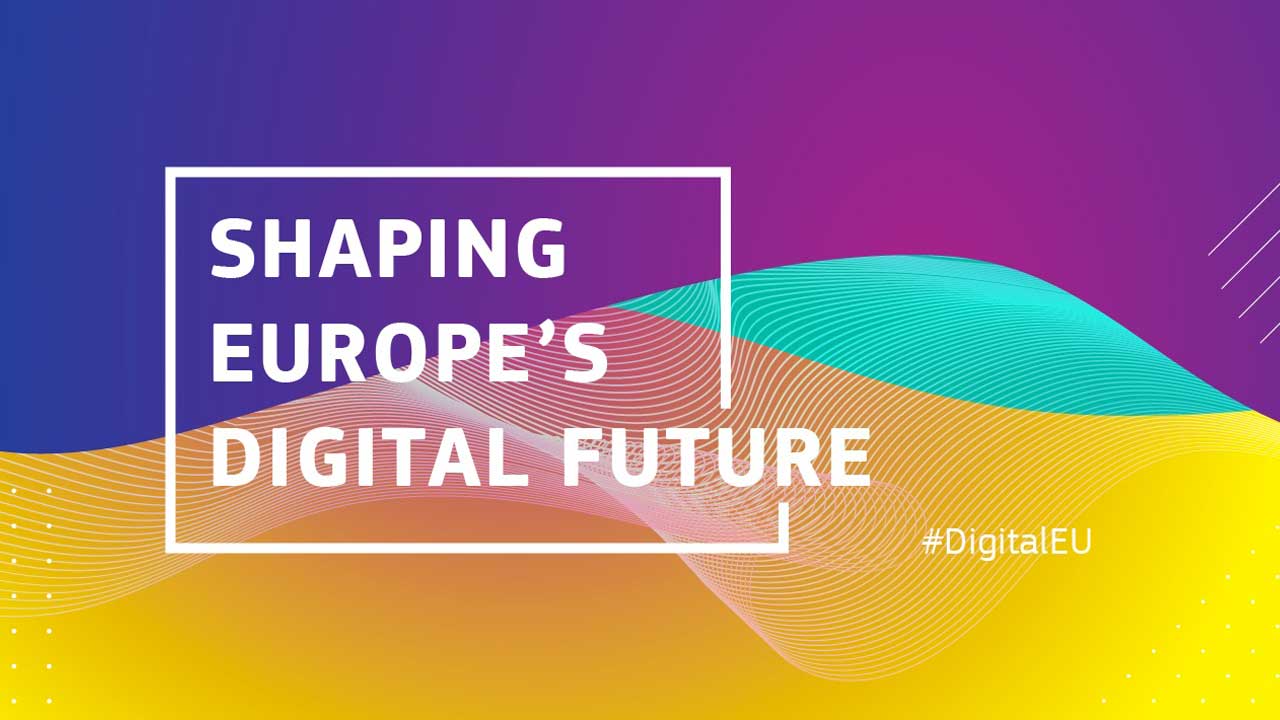 Parliament resolutions:
Transparency, accountability & obligations
Plan, consultation
Parliament & Council Adoption process
October 2020
February 2020
Commission proposal:
Based on 114 TFEU
Trilogue
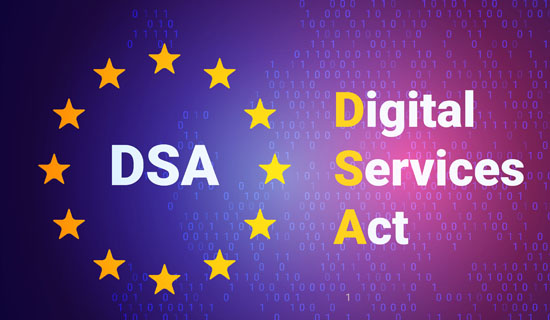 December 2020
19th October 2022
THANK YOU!